Урок - путешествие
по вершинам главного Кавказского хребта по теме:
«Диаграммы и графики».
г.Мессо
г. Нагой-Чук
г. Оштен
г. Пшехо-Су
г. Фишт
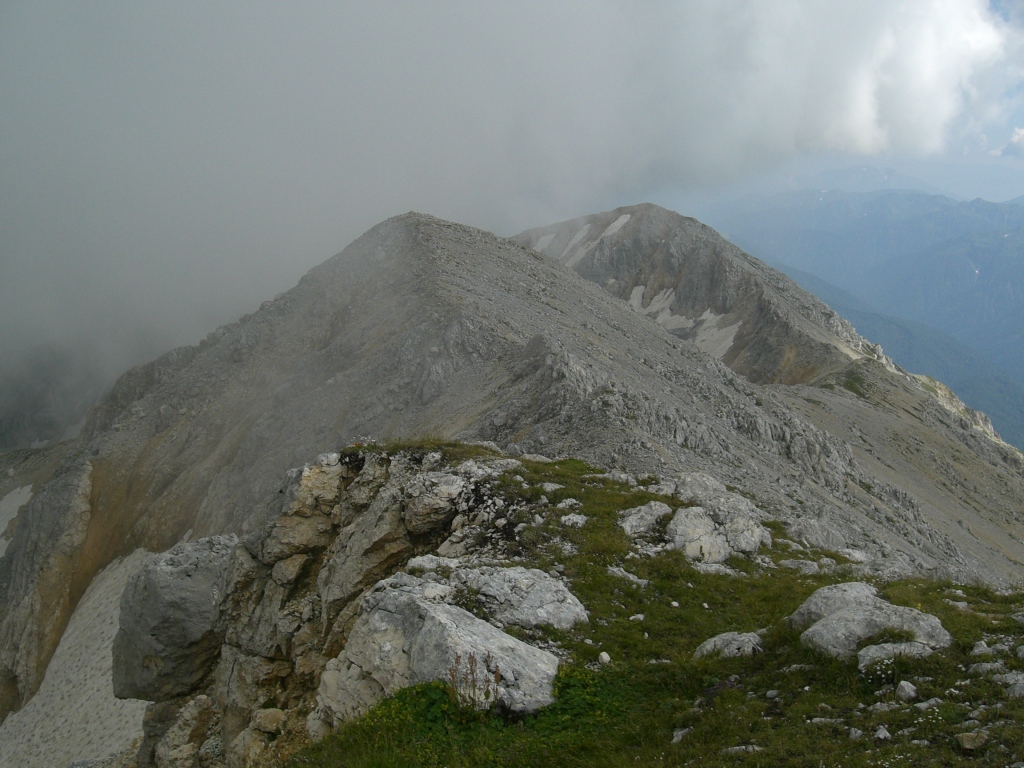 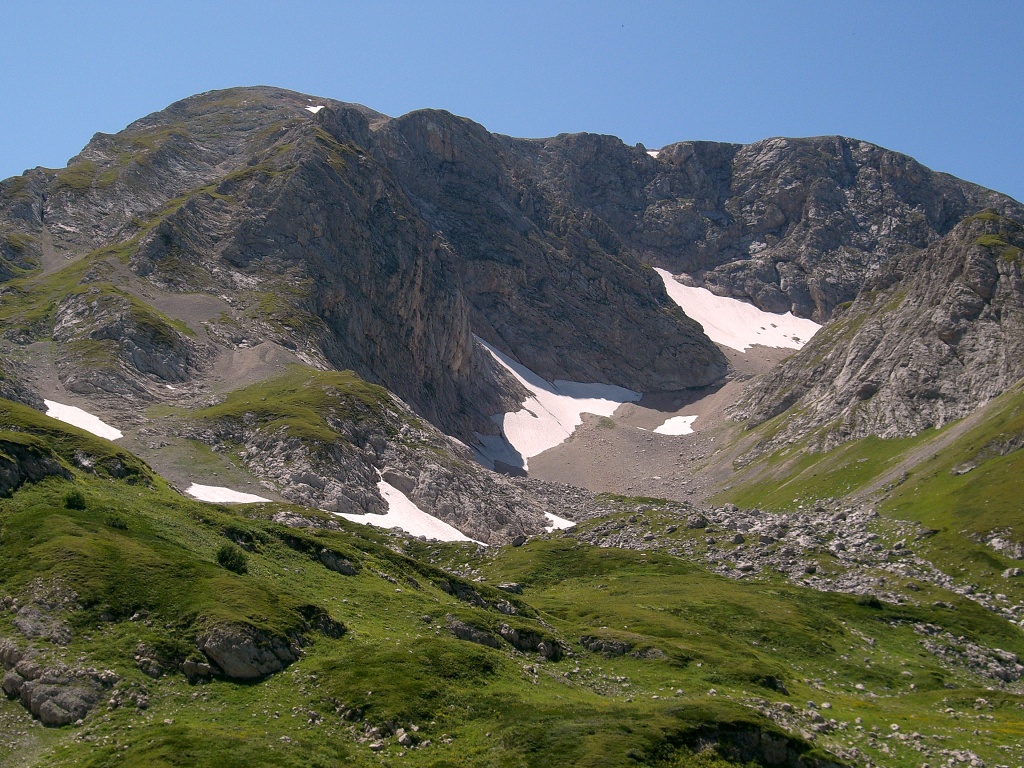 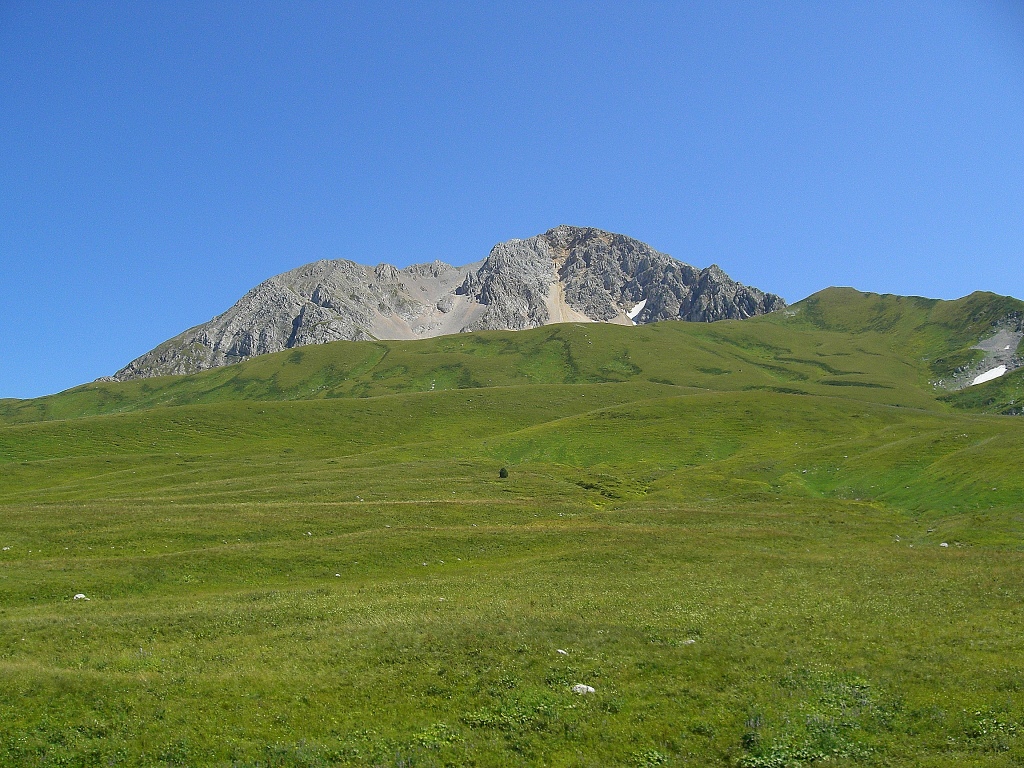 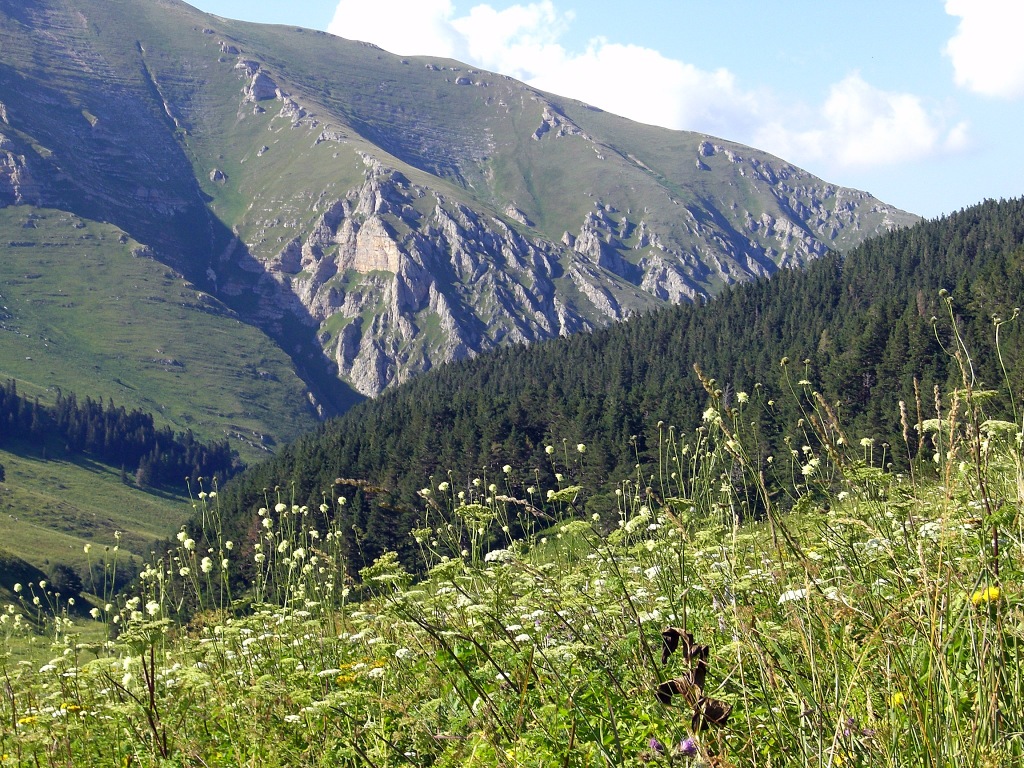 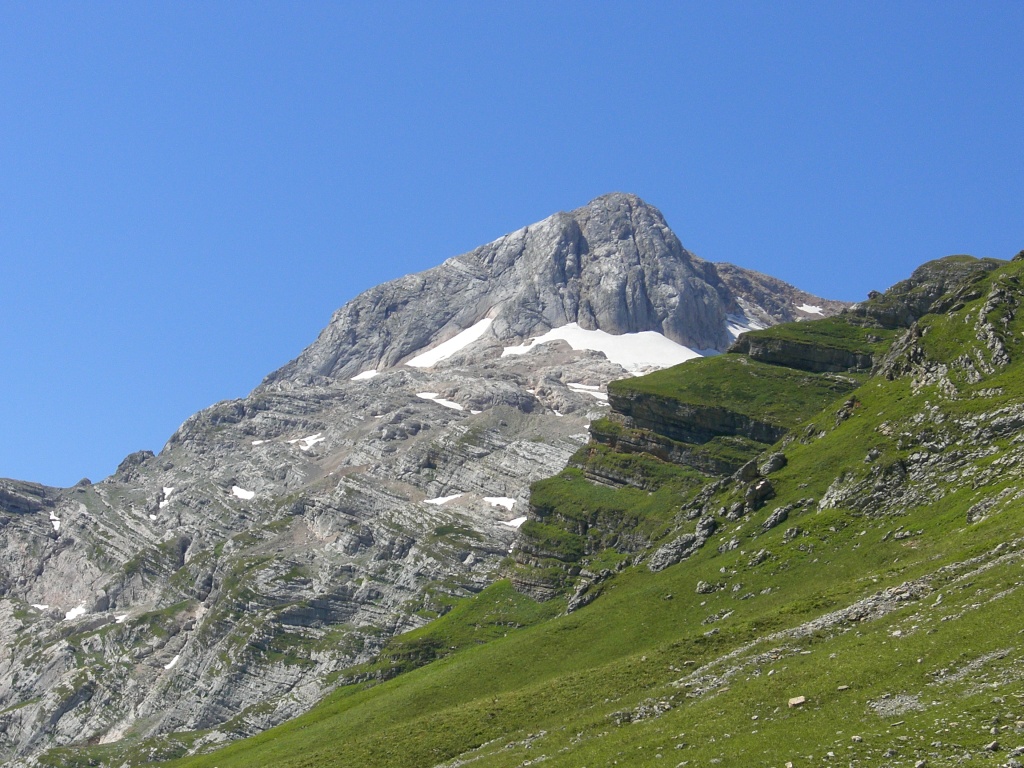 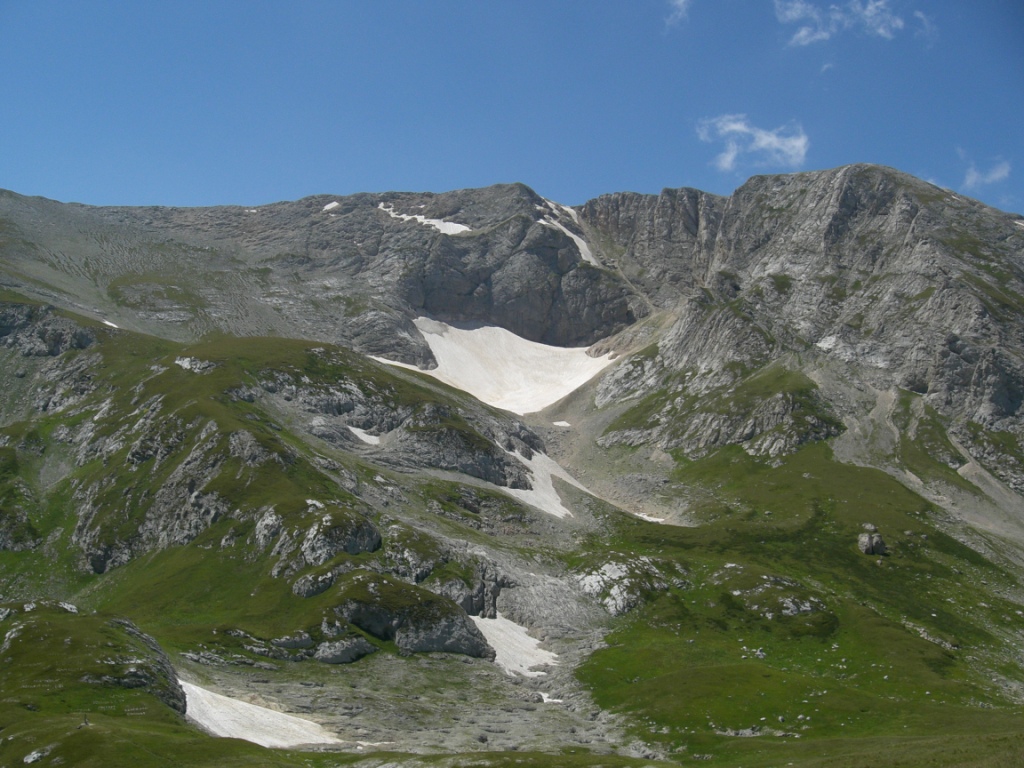 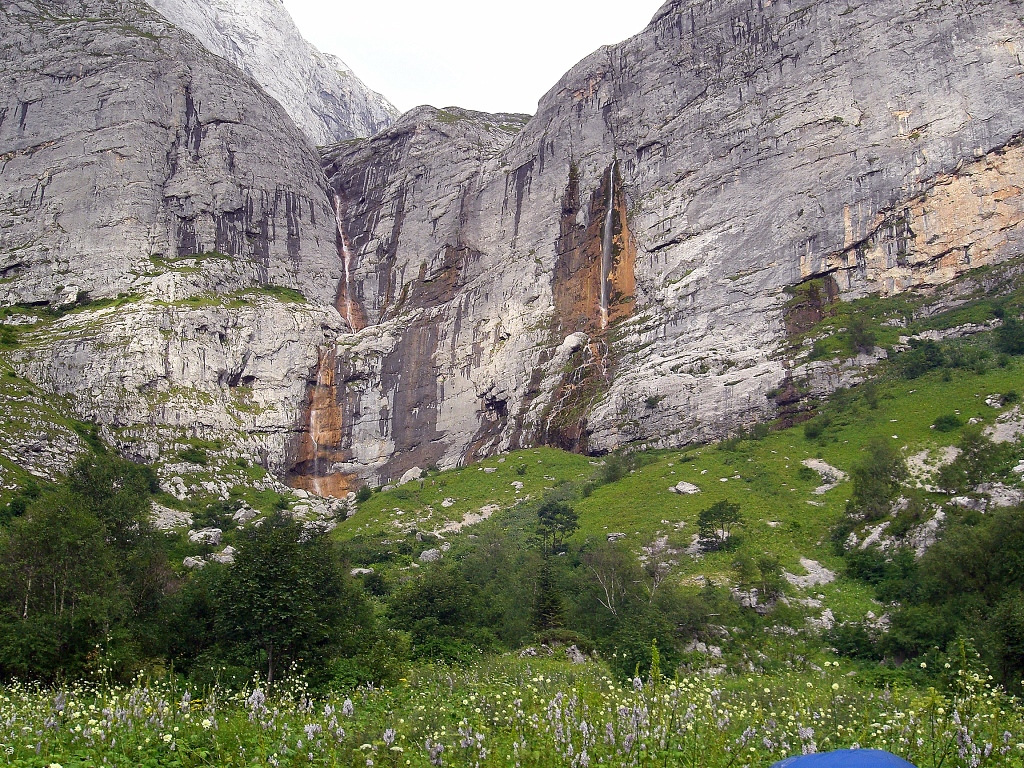 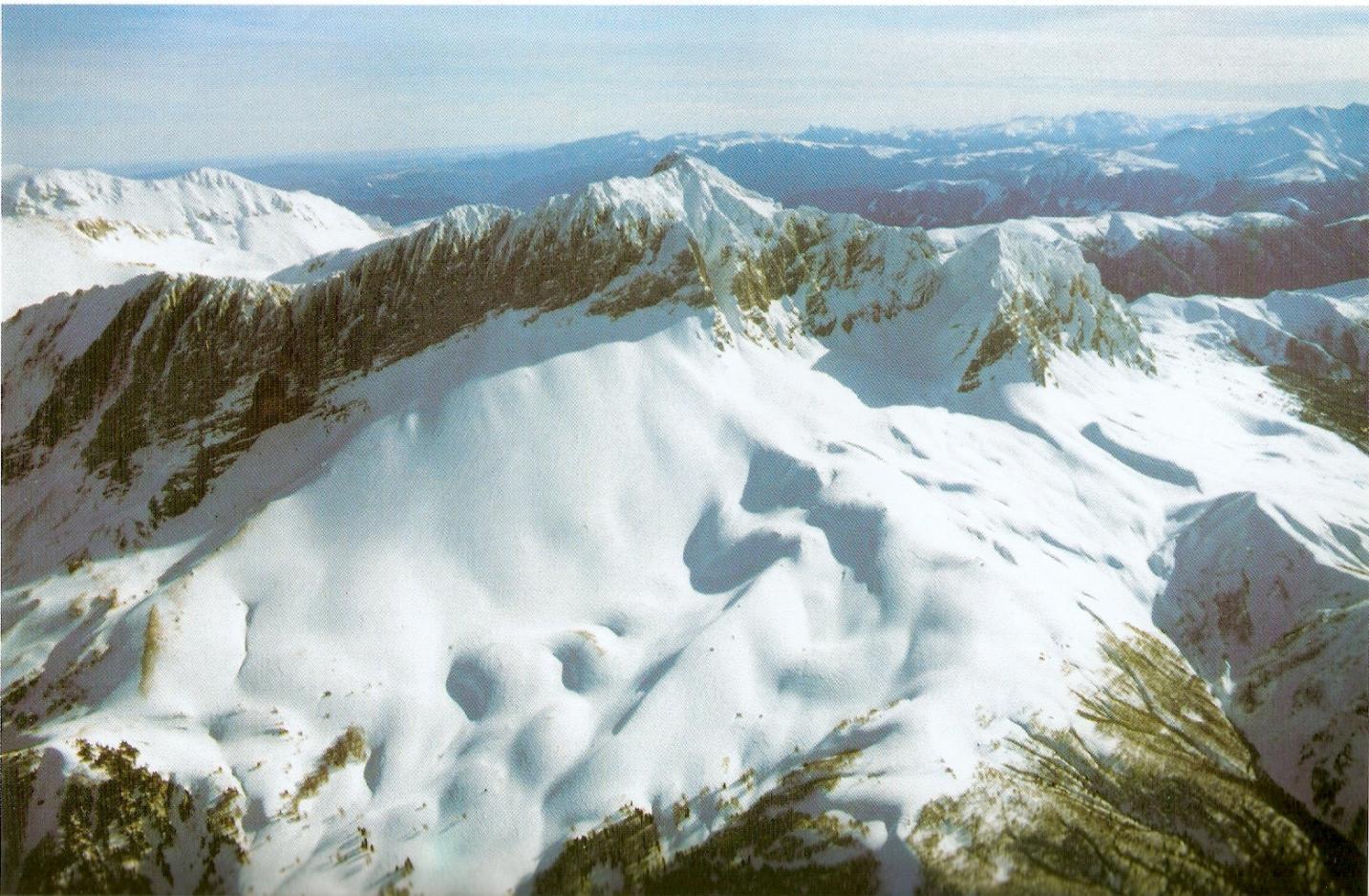 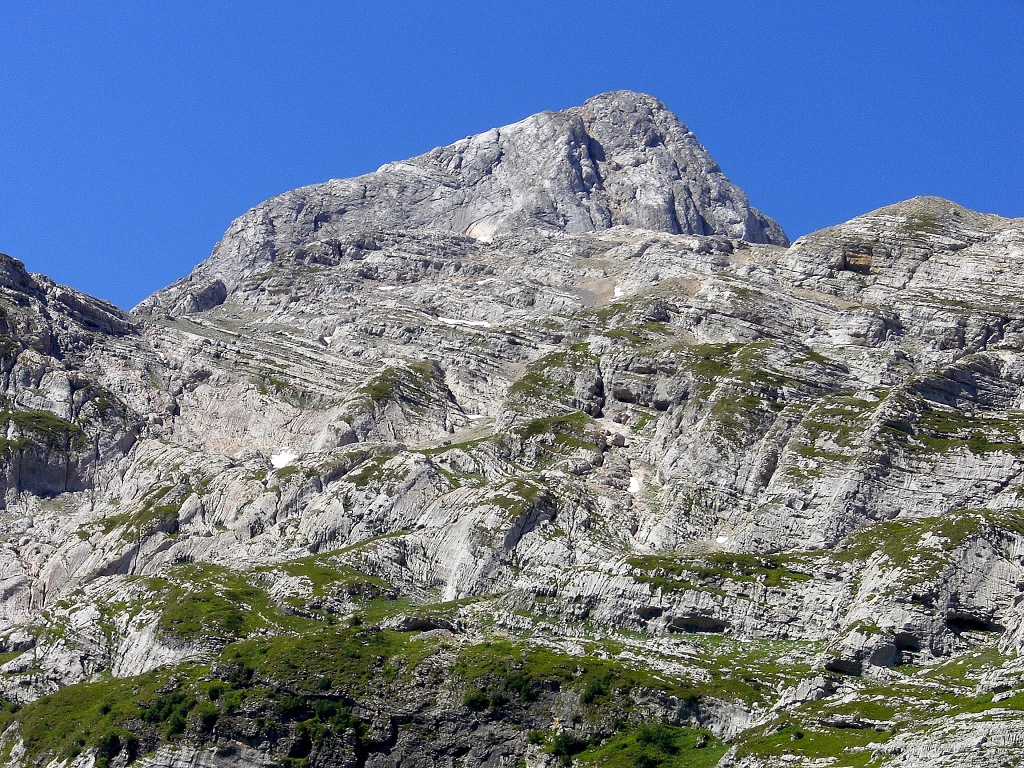 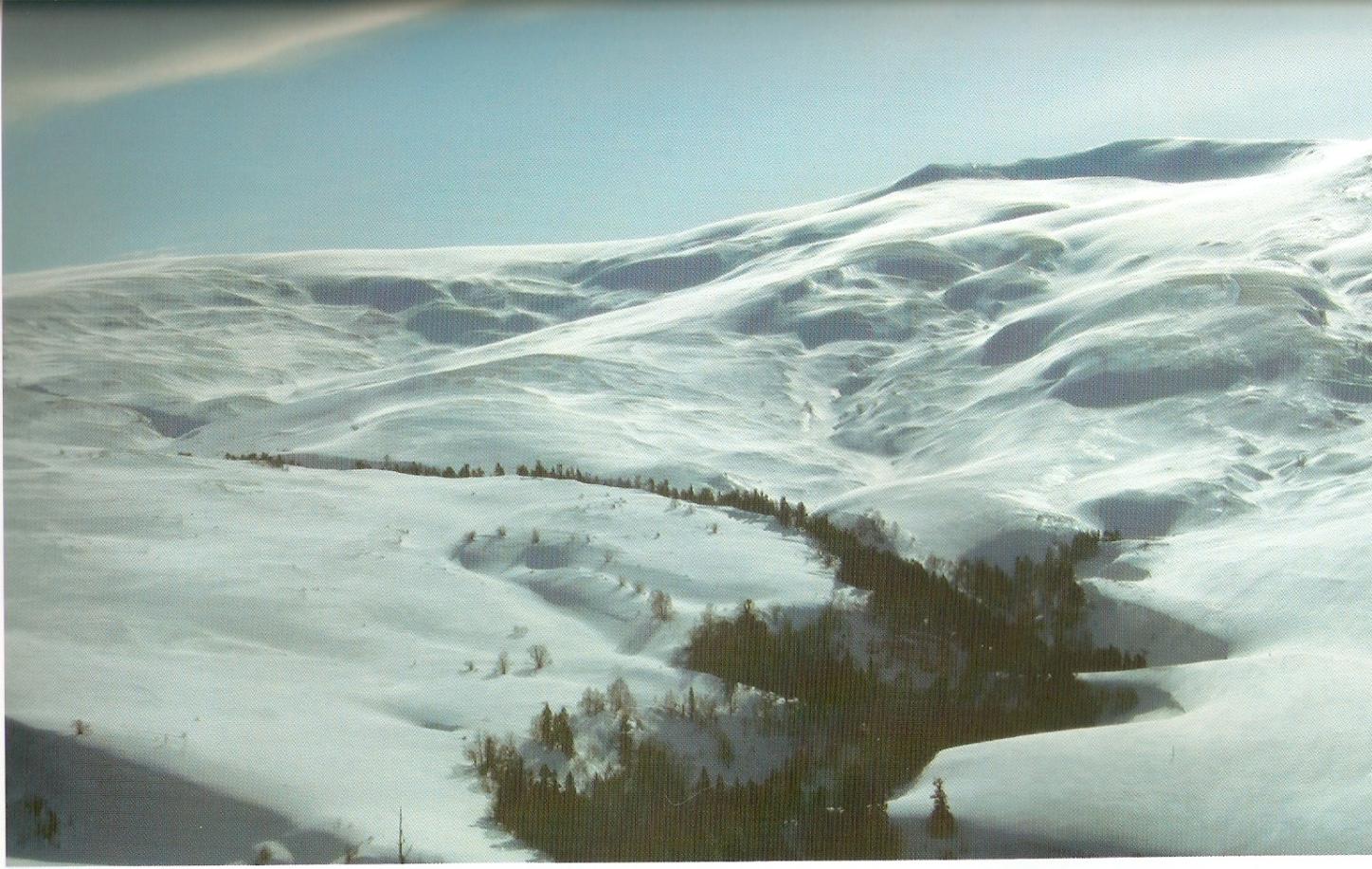 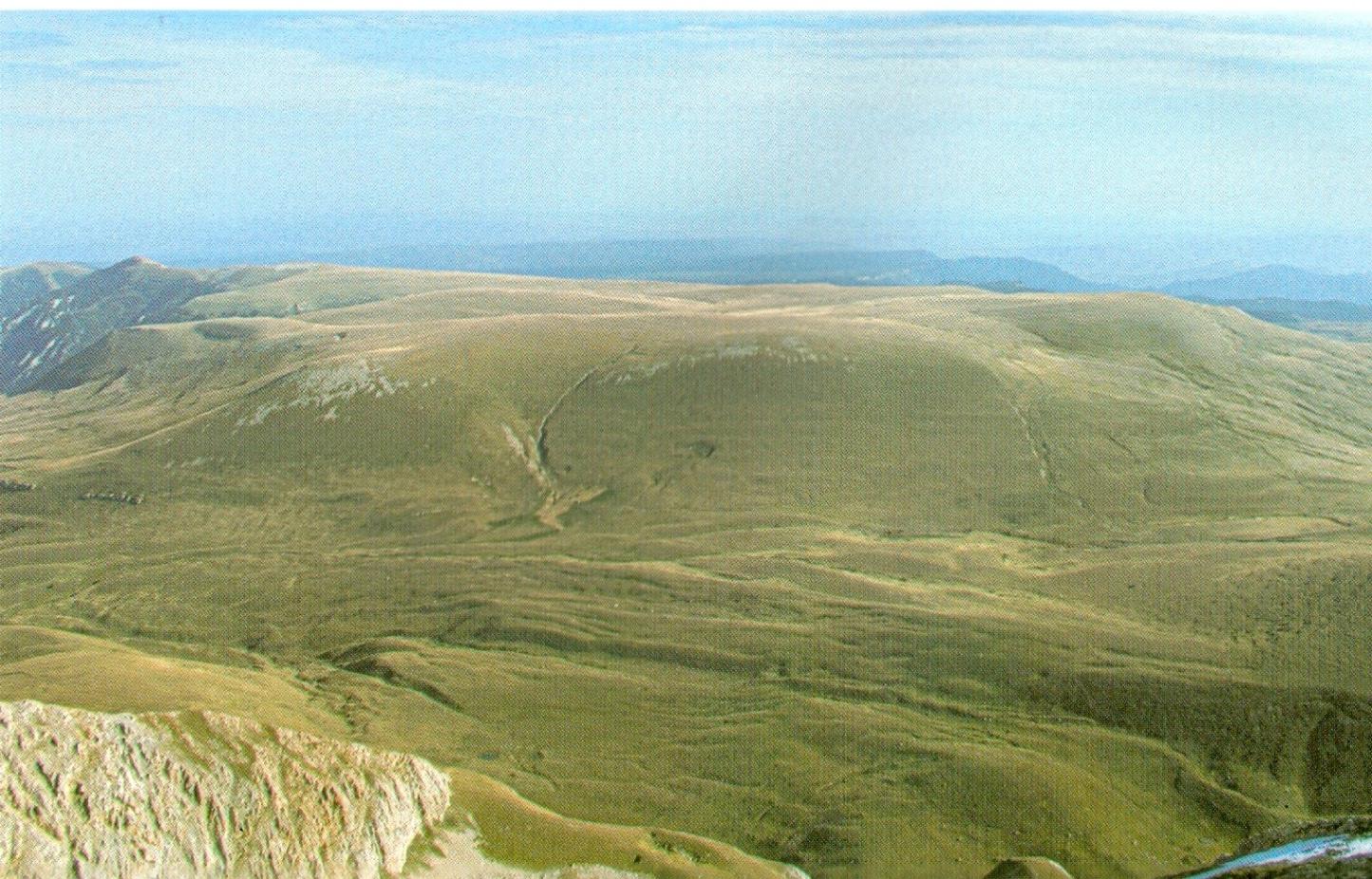 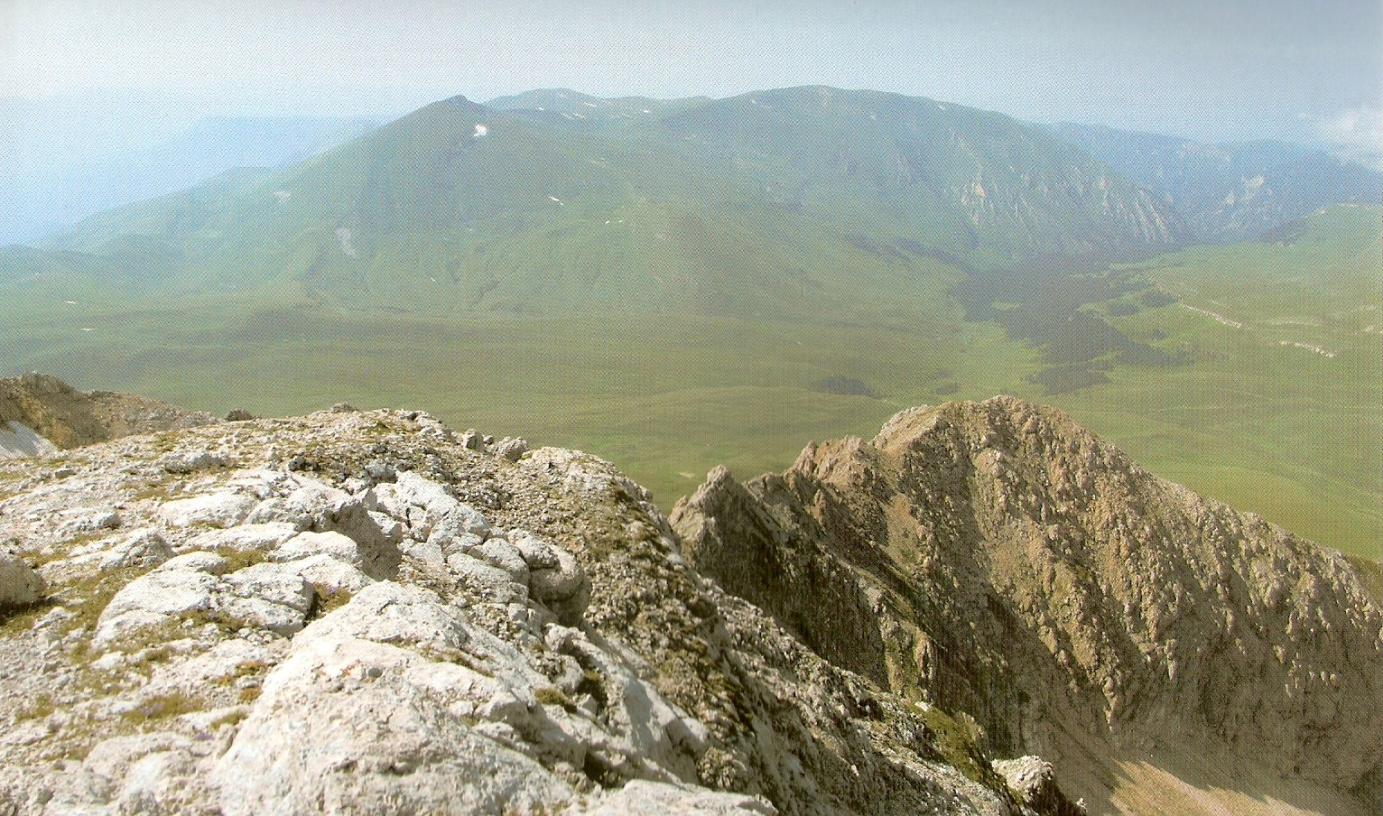 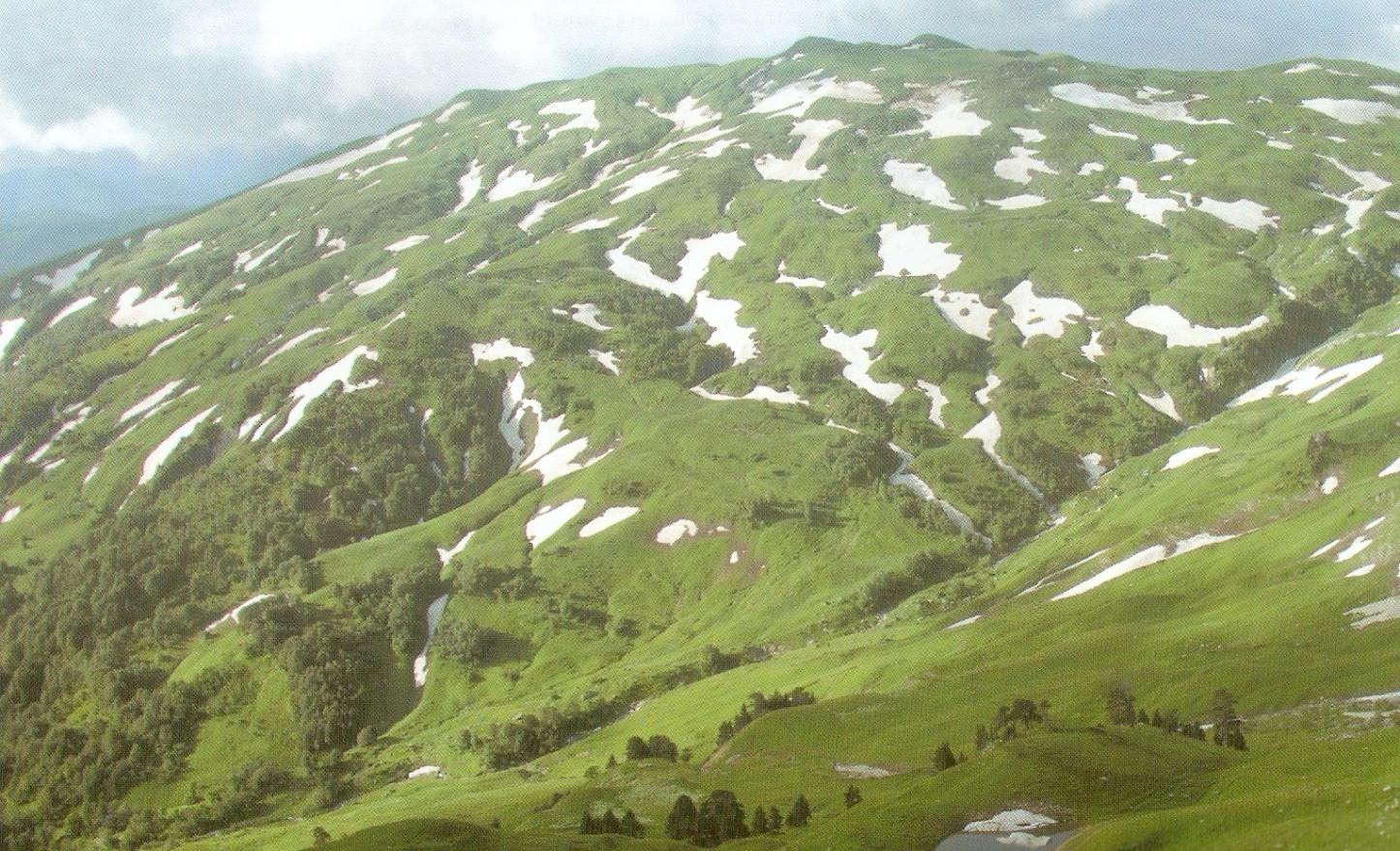 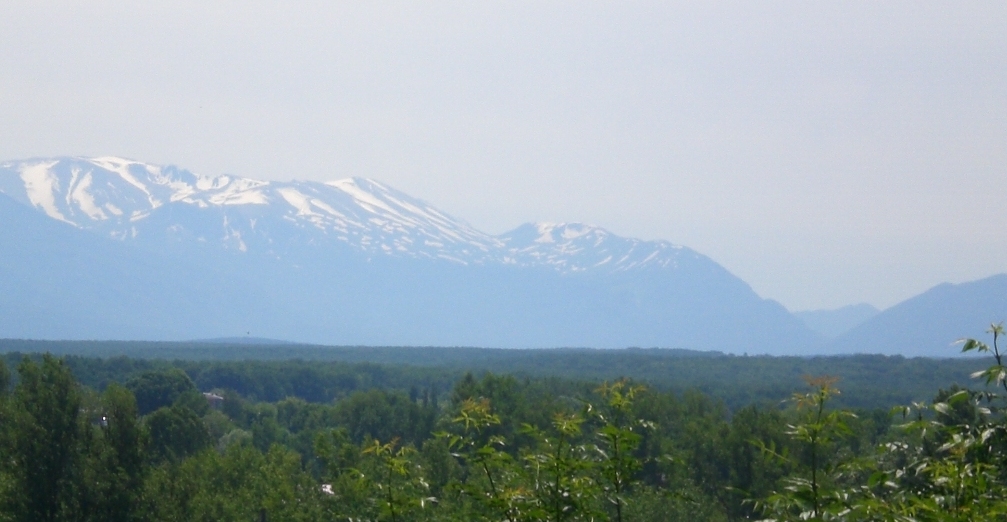 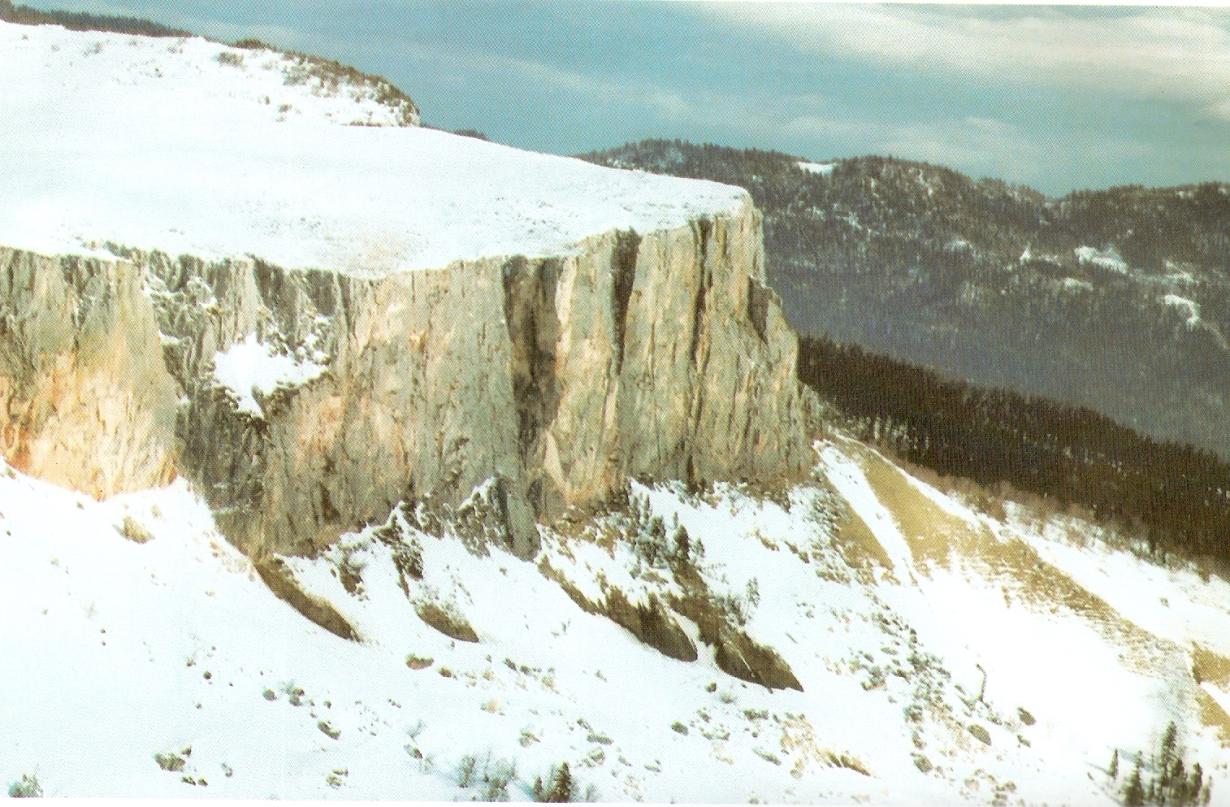 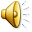 Высоты гор
Диаграмма высот гор
Решение задач
по теме:
 «Графики и диаграммы»
г.Мессо
г. Нагой-Чук
г. Оштен
г. Пшехо-Су
г. Фишт
привал
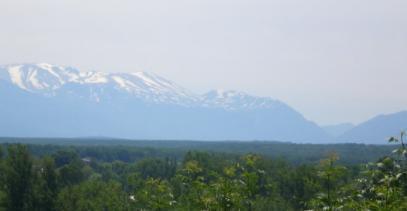 Задача:
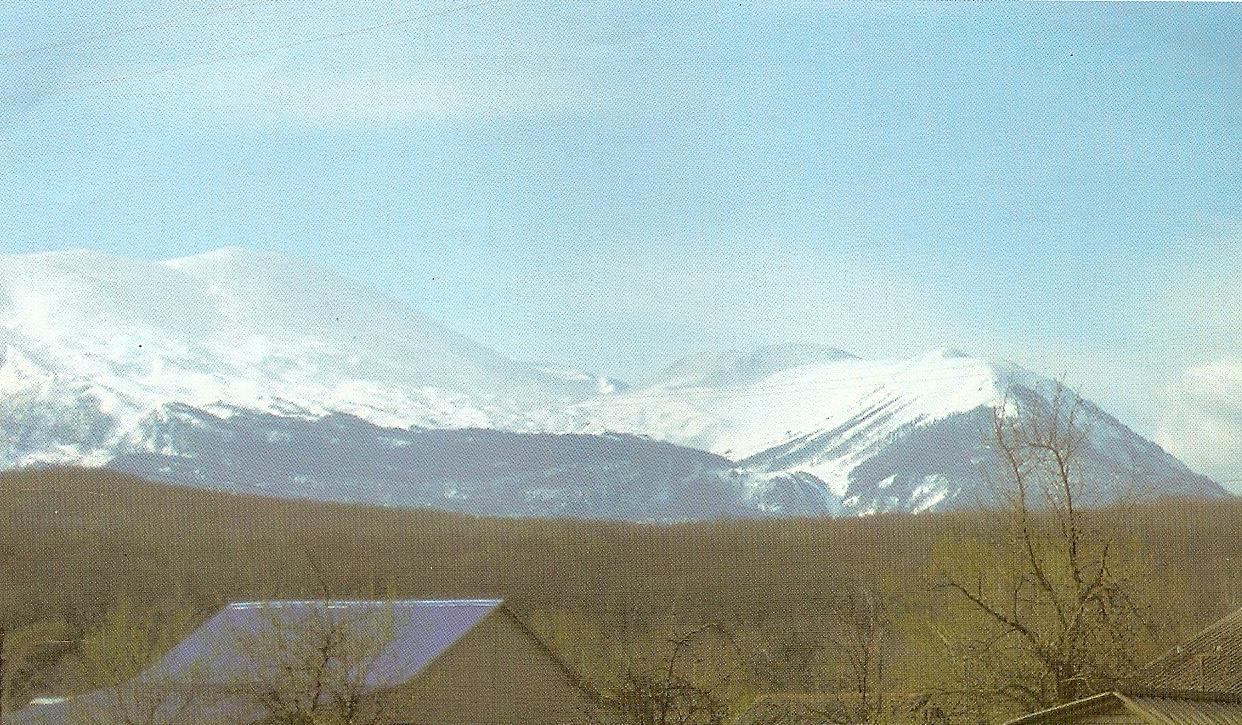 Мы поднялись на гору. Во время подъема мы встретили множество хвойных растений. Известно, что высота сосны изменяется в зависимости от ее возраста следующим образом:
 

 
Постройте график зависимости высоты ели от ее возраста. Примите за ось Ох возраст ели (масштаб :1 клетка – 5 лет), за ось Оу – высота ели (масштаб :1 клетка – 2 м).
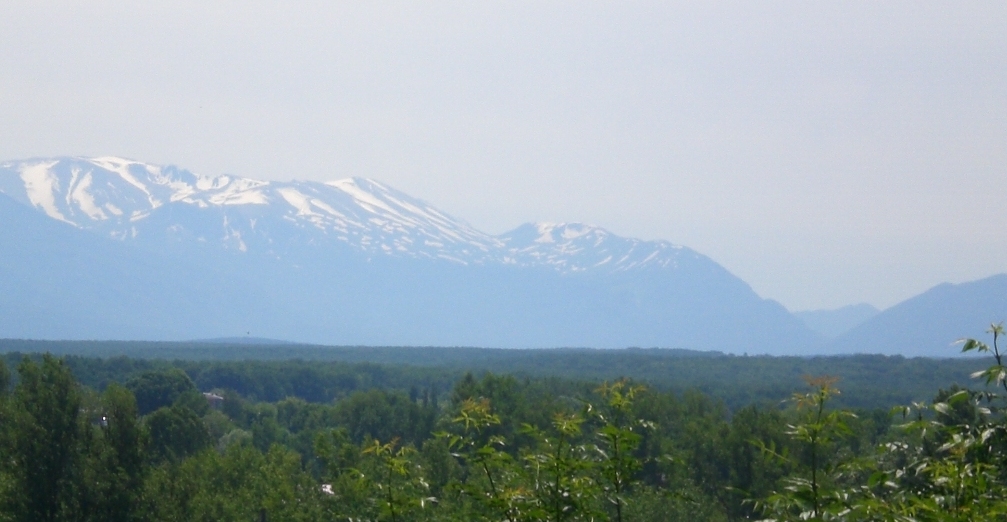 График зависимости высоты ели от ее возраста
На карту
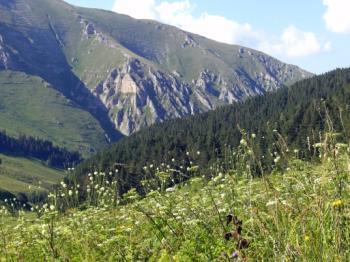 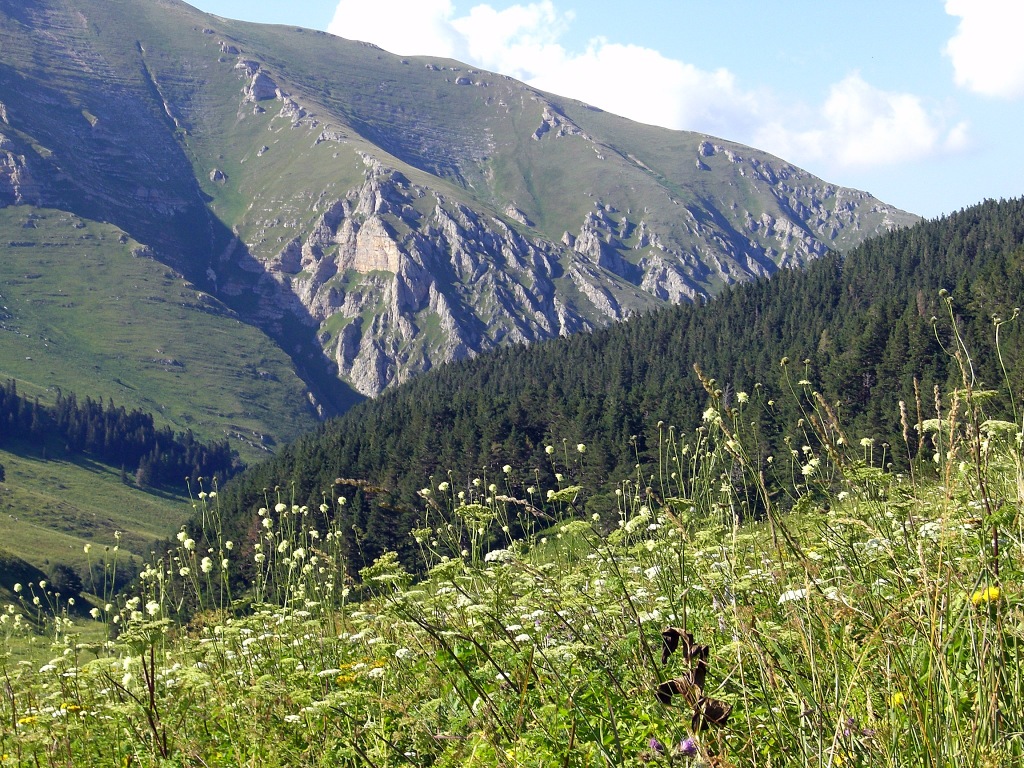 Задача:
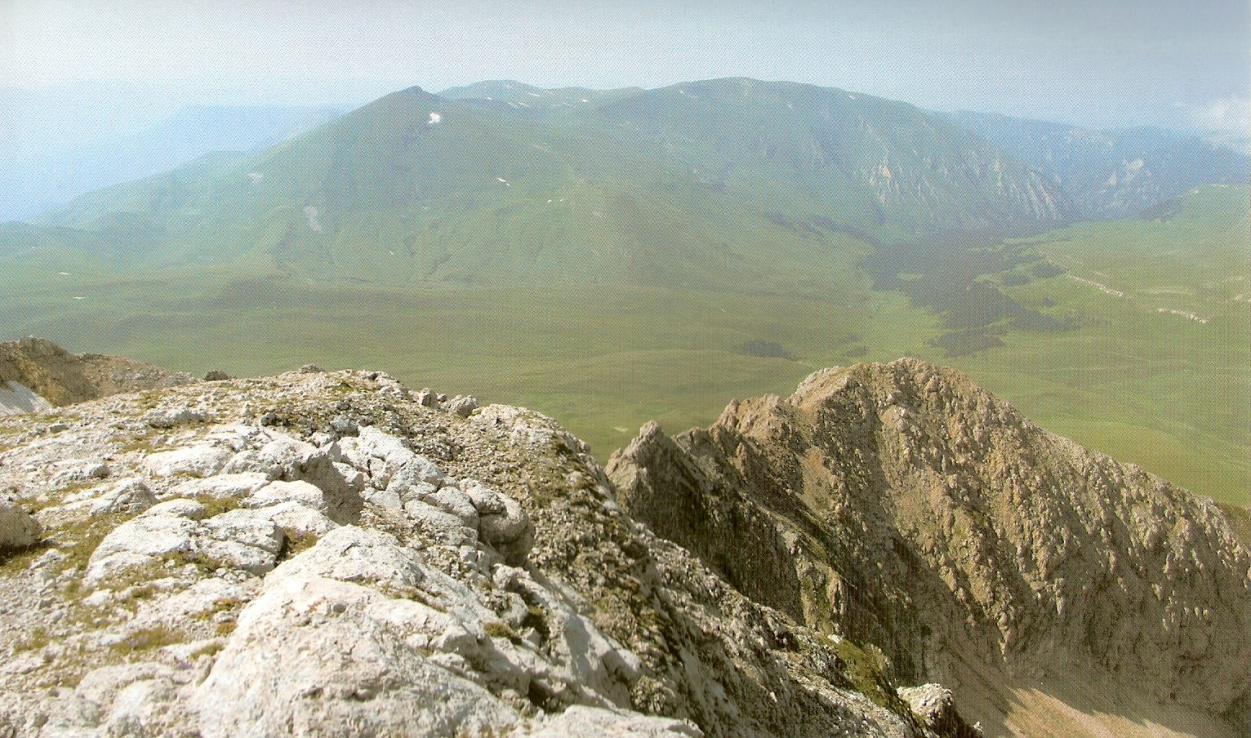 Флора Кавказского заповедника насчитывает 3000 видов. Деревья  и кустарники составляют 165 видов, в том числе 142 — листопадных, 16 —вечнозеленых лиственных и 7 — хвойных.
 Постройте круговую диаграмму, показывающую распределение видов деревьев и кустарников.
 Примите один вид растений за 20.
Флора Кавказского заповедника
На карту
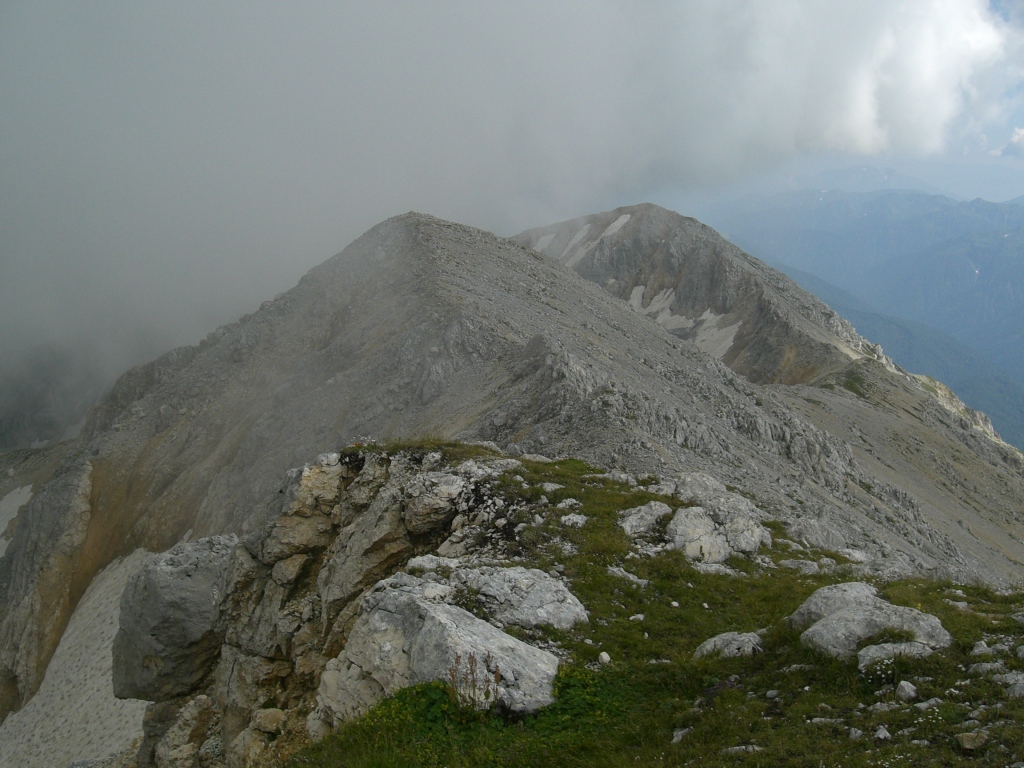 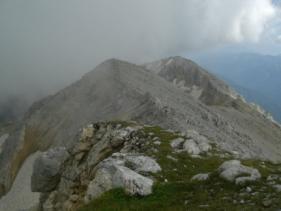 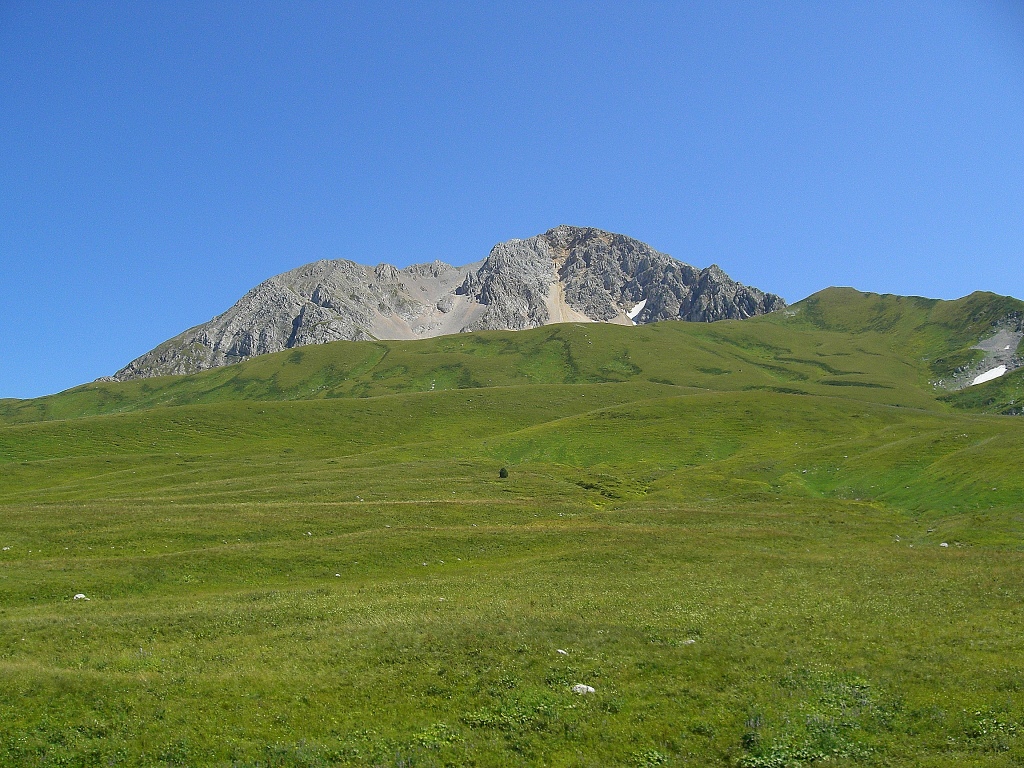 Задача:
На горе Оштен в течение суток  мы наблюдали за изменением температуры.  График изменения температуры изображен на рисунке 2. С помощью графика ответьте на вопросы:
Чему равнялась температура воздуха в 3 часа, в 12 часов?
В какие часы температура воздуха была отрицательной?
В какие часы температура воздуха была неотрицательной?
Когда температура воздуха равнялась нулю; 20 С; 160 С?
В какое время суток температура была максимальной, а когда - минимальной?
На сколько градусов изменилась температура с 2часов до 14 часов?
График изменения температуры
На карту
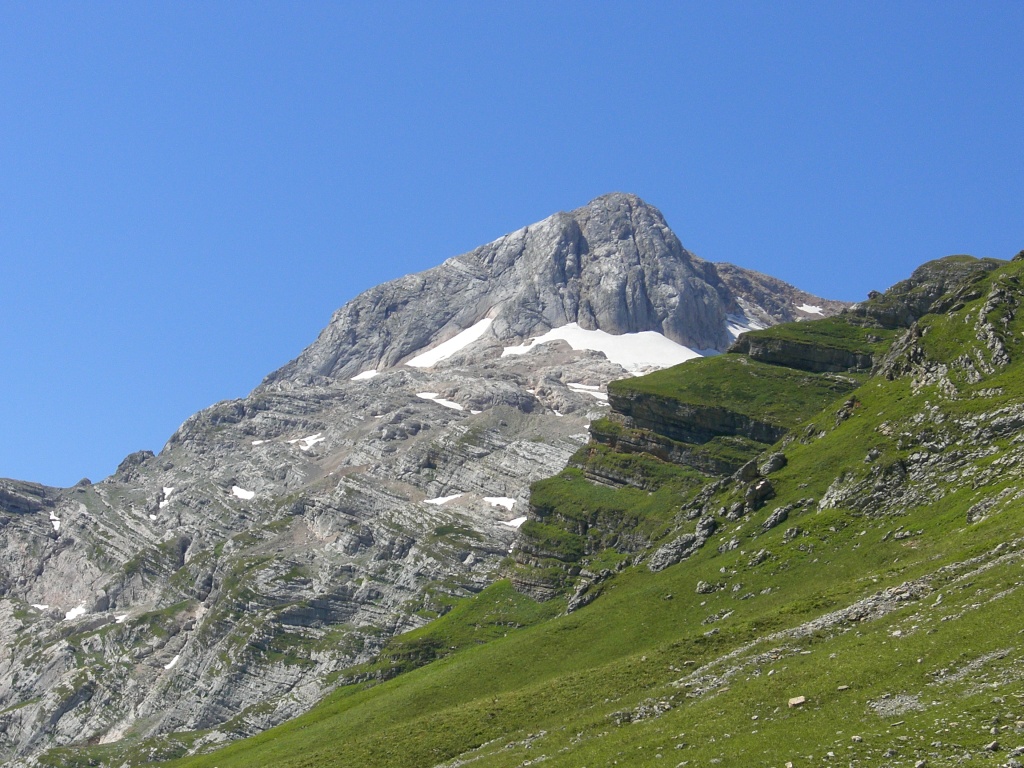 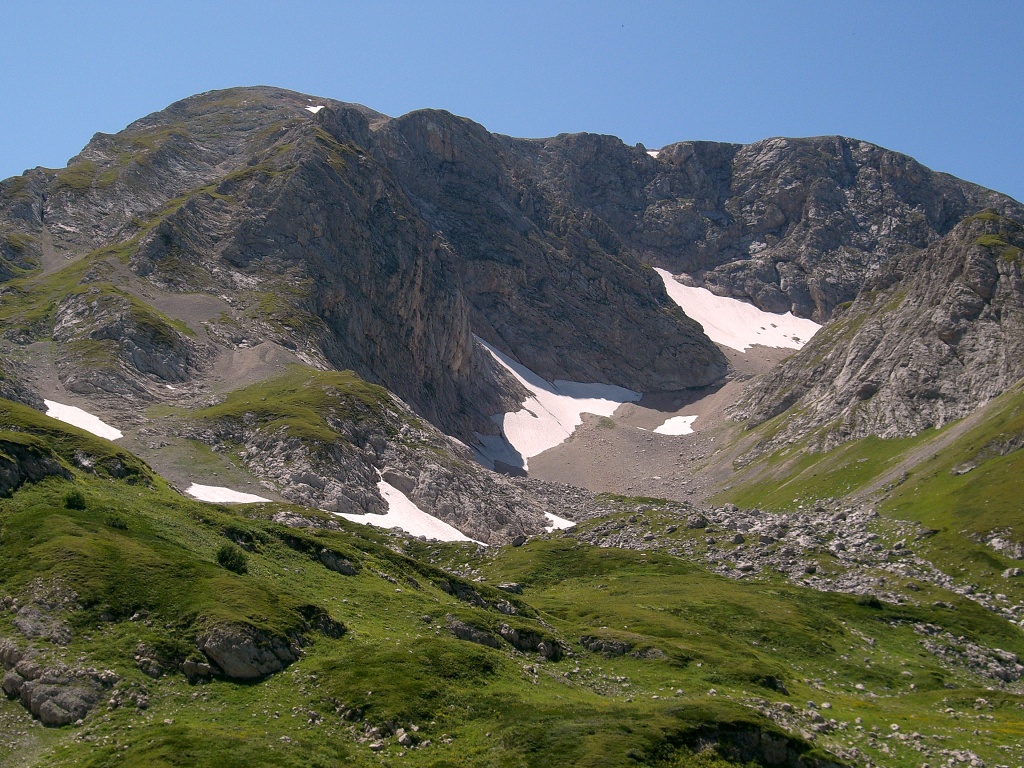 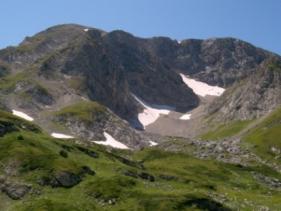 Задача:
Сколько процентов от общего числа деревьев и кустарников составляют хвойные в задаче о флоре Кавказского заповедника? Вечнозеленые лиственные? Листопадные?
Приведите примеры деревьев и кустарников,     относящихся к вышеназванным видам.
На карту
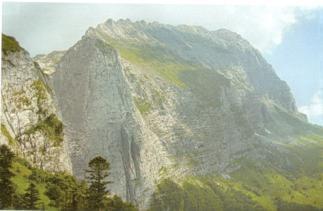 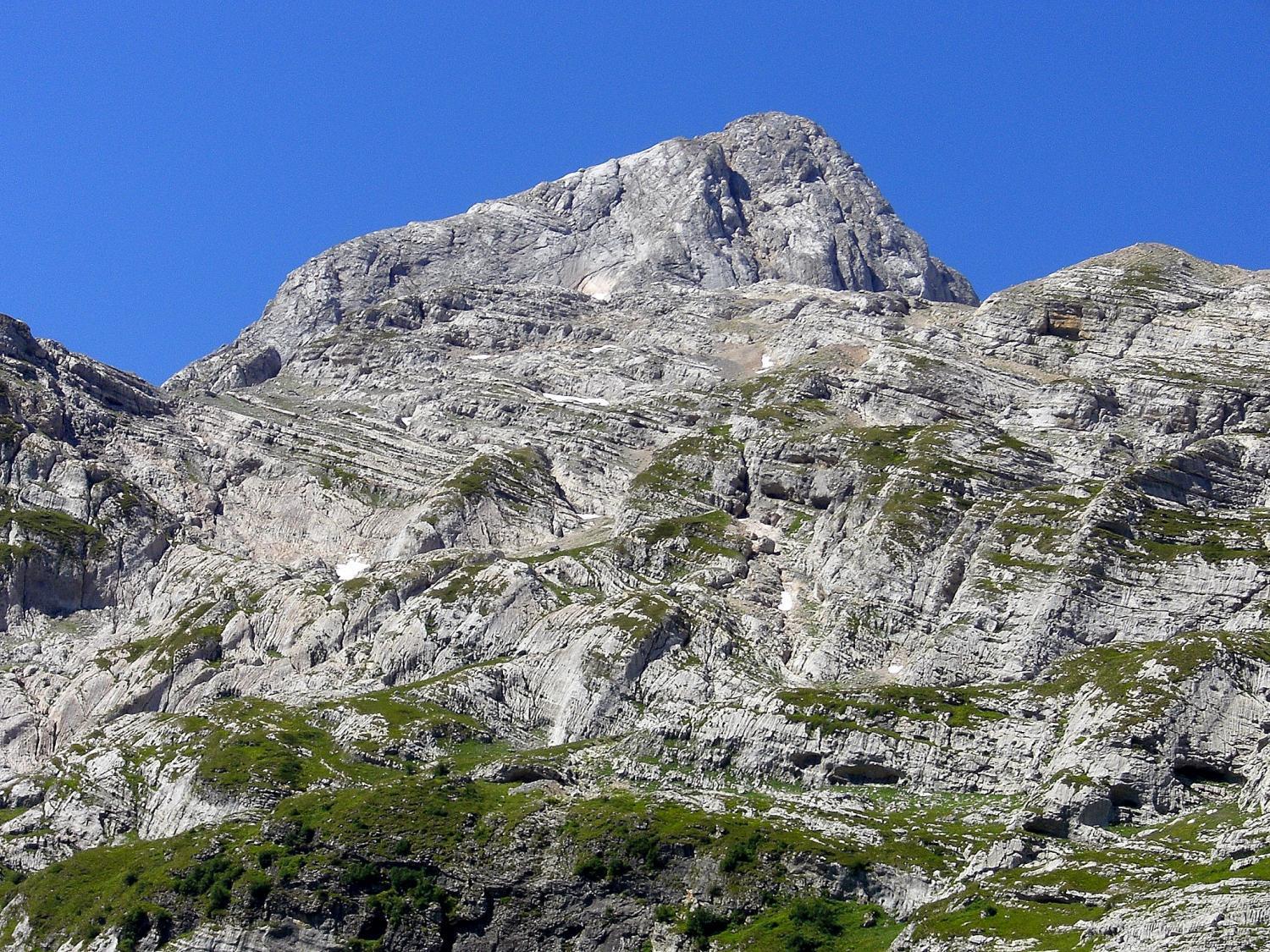 Задача:
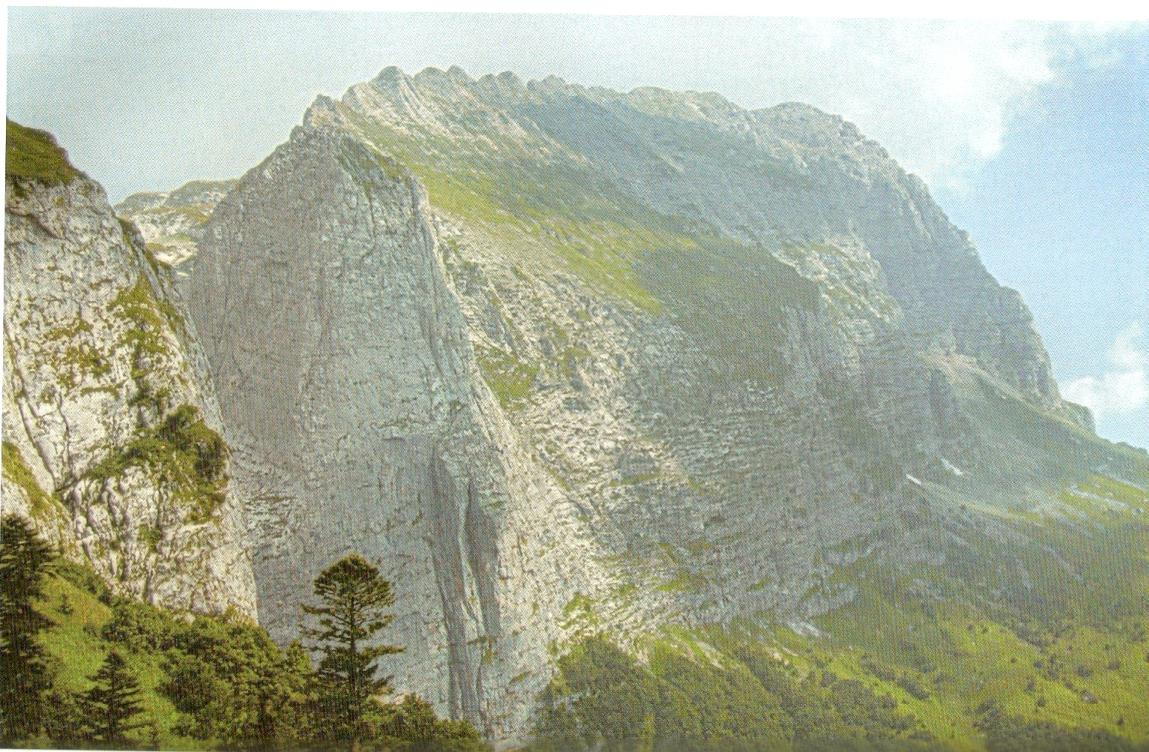 Мы поднялись на вершину горы, затем вернулись обратно. Во время подъема мы делали привал. График движения изображен на рисунке 1. С помощью графика  найдите: 
Сколько времени мы пробыли на вершине горы?
За сколько времени мы прошли первый километр подъёма и последний километр спуска?
Сколько километров мы прошли за первые три часа пути?
Сколько часов нам потребовалось, чтобы добраться до вершины горы?
Сколько раз мы делали привал и какова была продолжительность самого длительного?
Какова была наша средняя скорость на подъёме и на спуске (выразите её в км/ч)?
График движения
На карту
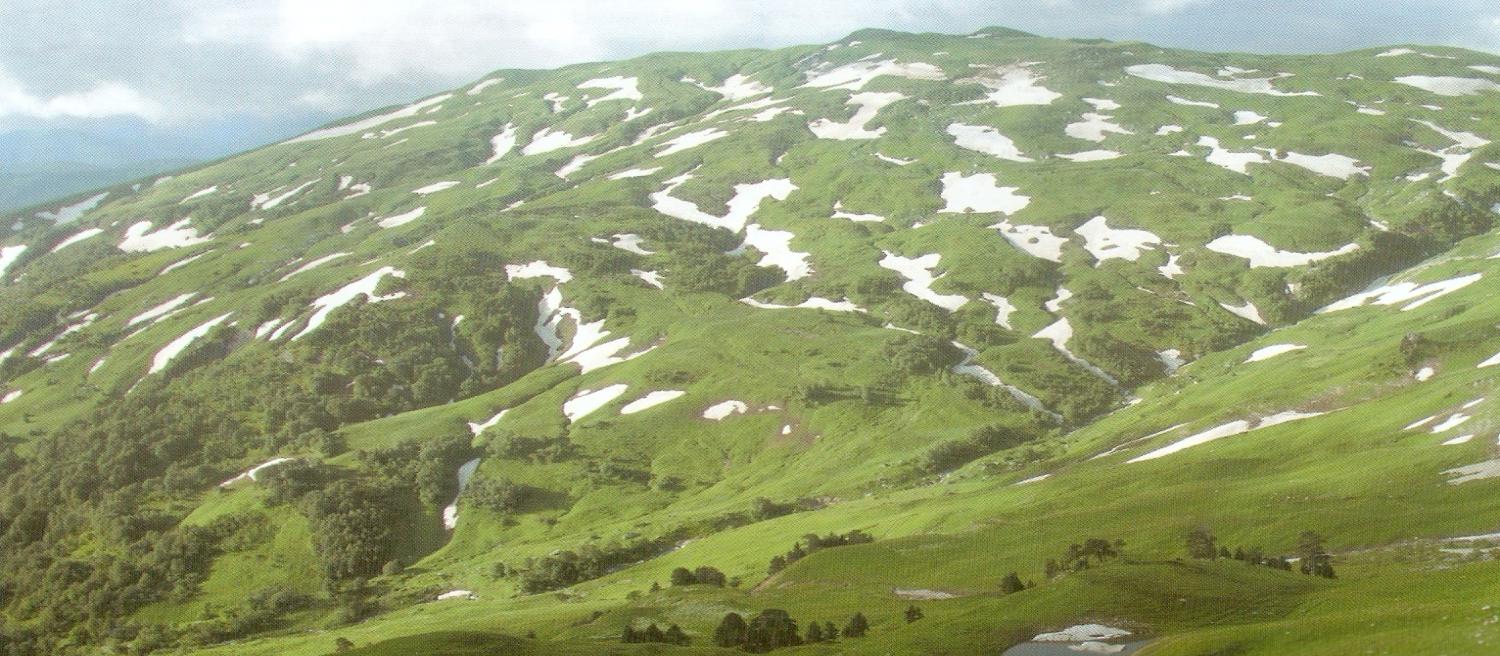 Привал
Продолжите фразу:“Сегодня на уроке я узнал, что самой высокой вершиной в западной части Главного Кавказского хребта является…”
г. Мессо
г. Нагой – Чук
г. Фишт
г. Оштен
Найдите лишнее утверждение. “Сегодня на уроке я научился…”
Ценить красоту родного края;
Загрязнять окружающую среду;
Оберегать флору и фауну.
Продолжите фразу: “Сегодня на уроке я познакомился…”
с адыгскими легендами;
с легендами и мифами Древней Греции;
с библейскими легендами.
Продолжите фразу: “Сегодня на уроке я повторил…”
построение графиков, диаг-рамм;
«жи»  и  «ши» пиши с буквой «и»;
свойства треугольников.
Продолжите фразу : “Сегодня на уроке я закрепил…”
действия с  дробями;
умение читать графики и диаграммы;
умение решать уравнения.
Домашнее задание:
Составьте задачу, описывающую какой-либо процесс, и постройте к нему график или диаграмму.